明陽中學替代役男於107年4月25日實施觀音山淨山活動
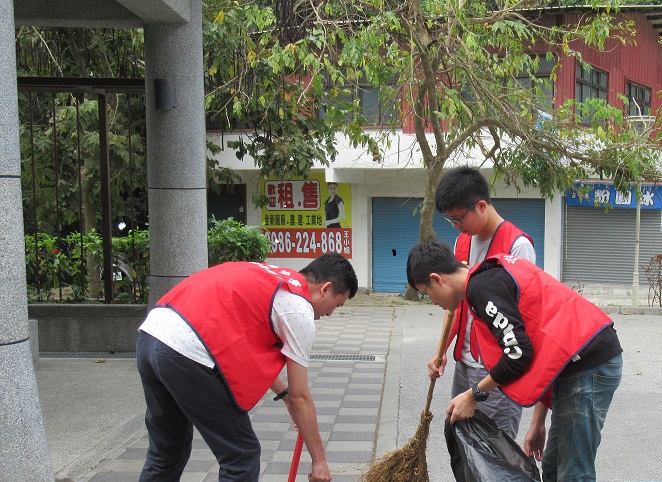 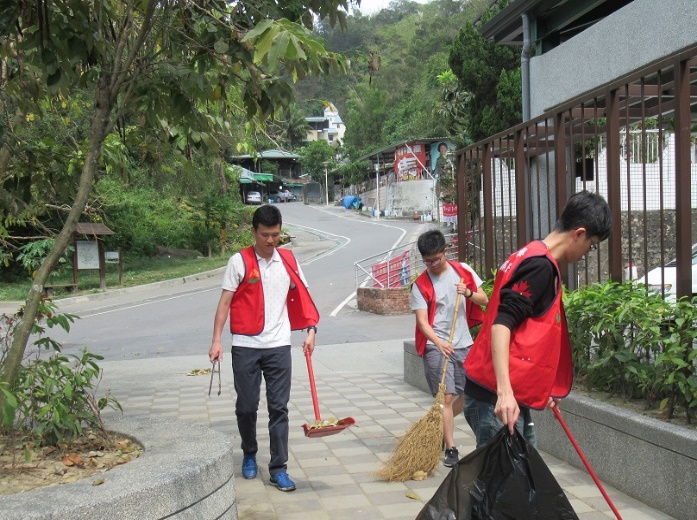 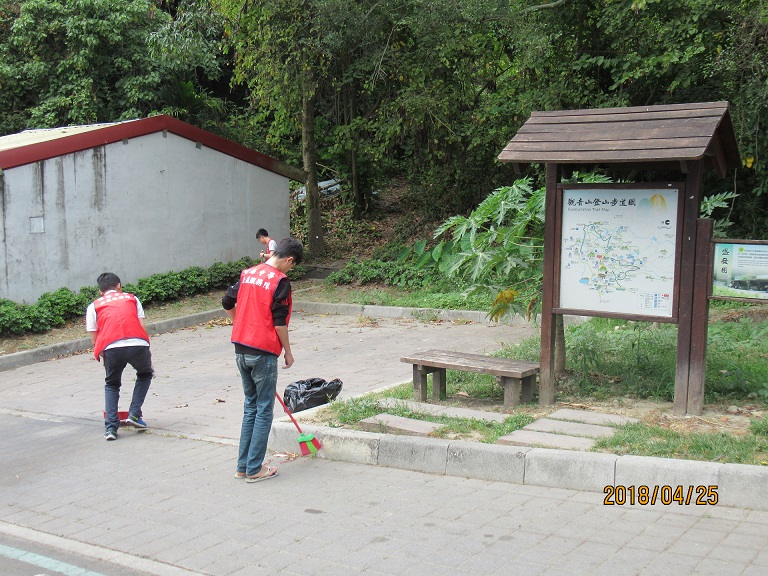